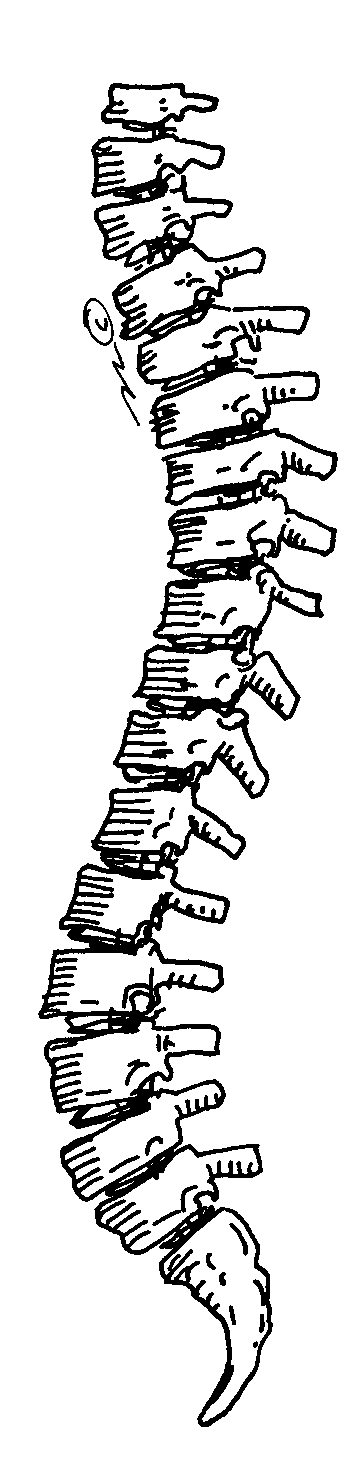 BackBone.js
By. Phil Sheperd
What is BackBone
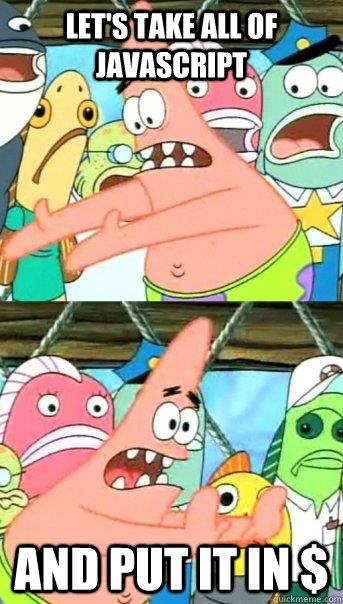 BackBone is a Javascript Framework	
How is this different FromjQuery or Prototype?
Libraries vs Framework
BackBone is a way to structure your code
Why/When should you use BackBone
You should use BackBone to get your ‘Truth out of the DOM’.

Doesn’t make sense all the time
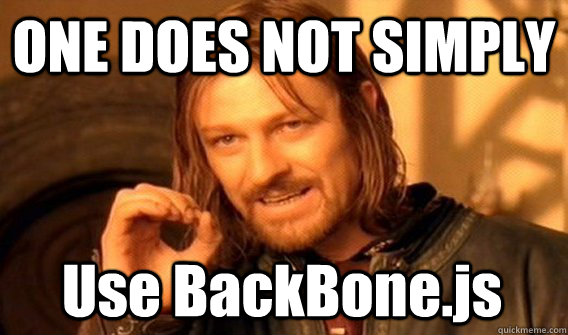 Signs to use BackBone
You use a lot of data attributes in your html
You have a lot of hidden content to be displayed only on certain events happening
You ever see a line in your js like this:$($(this).children()[1]).html().trim();
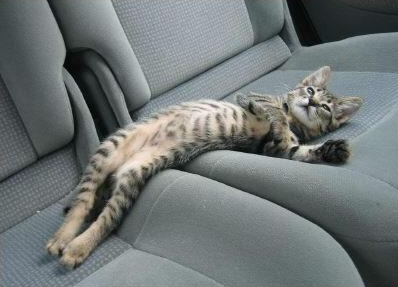 How is a BackBone App Structured
MCV
NOT MVC (Model, View, Controller)
Models
Data of your application
Models generally have attributes
Collections
A collections of the models
Views
Generally templates rendered with underscore.js
Model
Create a new model by calling:var Question = Backbone.Model.extend({});
Models can have default data
defaults: {	attribute  :  value}
Can also have url of where to save from (to advanced for this demo)
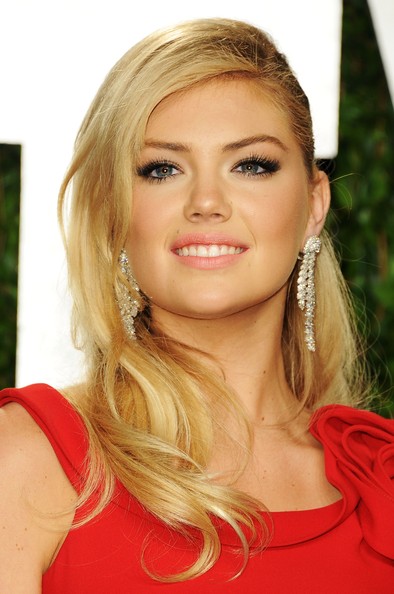 Collection
var Questions = Backbone.Collection.extend(
		{ model : Question} );
It is a collection of models
These can also have a rootURLbut again, to advance for thisdemo
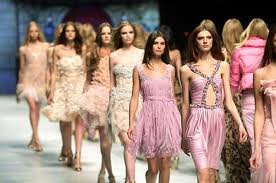 Views
var CategoryView = Backbone.View.extend({
	collection 	: Questions,
	template	: _.template($('#column').html())
});
View can be for collections or models
Templates are defined by underscore.js
Views and Events and Templates
events : {
	'click #fade' 		: 'clear',
	'click .hint_button' 	: "showHint",
	'click .showAnswer' 	: 'showAnswer’
}
<script type="template/text" id='modalView’>	<span class='<%= answered ? "done" : ""%>' >		<%= value %>	</span></script>
Rendering The View
There is one very important function in views at it is: Render
Every view has a this.el 
this.el is the element that is put in the dom
this.$el is the jquery version of that element

Lets just start coding this stuff up
MORE Resources
http://backbonejs.org/
http://documentcloud.github.com/backbone/#examples